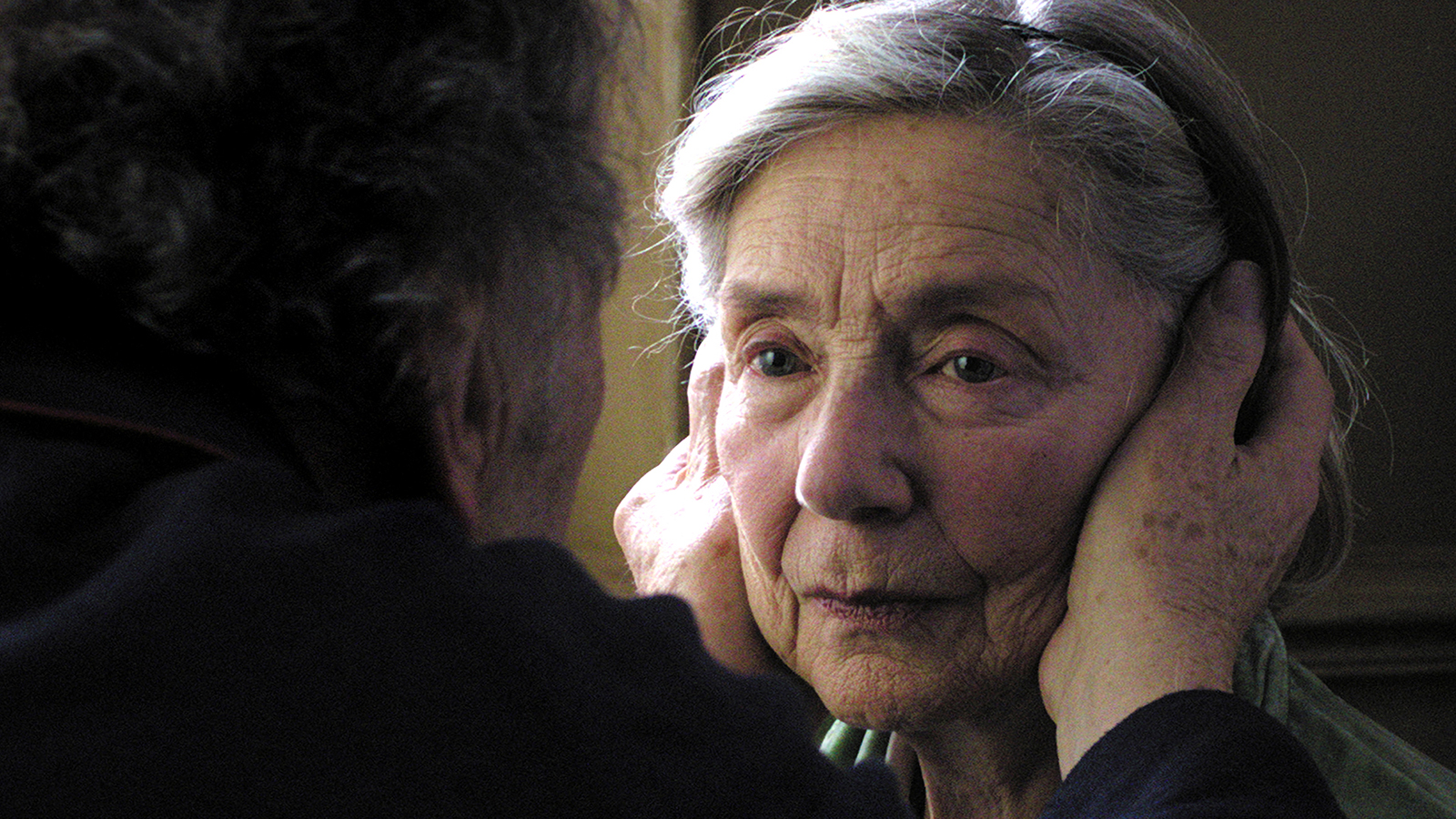 Amour
Michael Haneke
Public cible: 6ième année de l’Enseignement 	        		      Secondaire Général                         ~ Des Langues Modernes


Adresse électronique:  gitte.bernaerts@student.uantwerpen.be
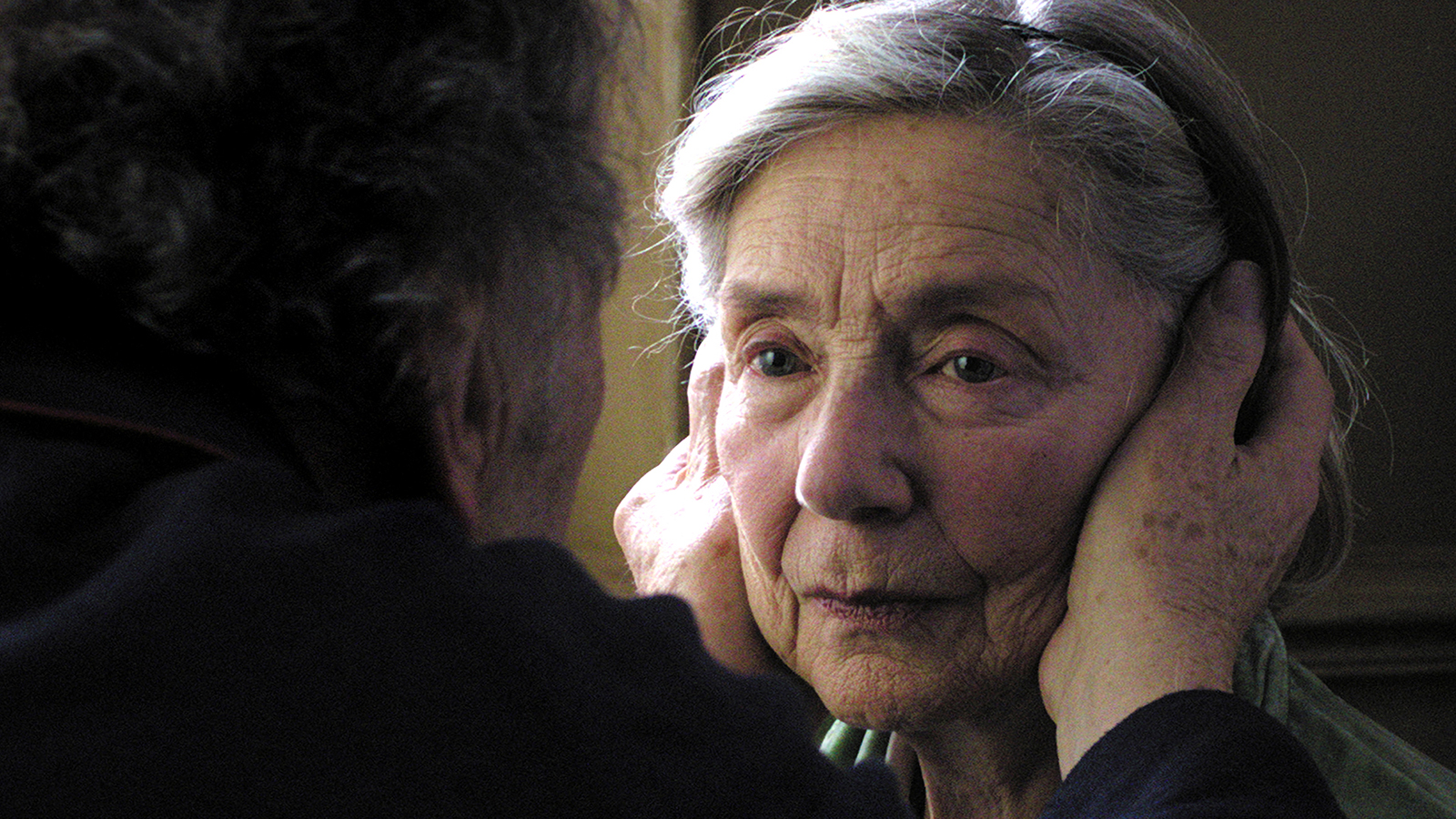 Table des matières
Introduction
La tâche finale
Le processus3.1 Faire un résumé3.2 De différents fragments3.3 Les tâches d’un censeur3.4 Le style journalistique3.5 L’ analyse en classe
 Les ressources
 La conclusion
 L’ évaluation
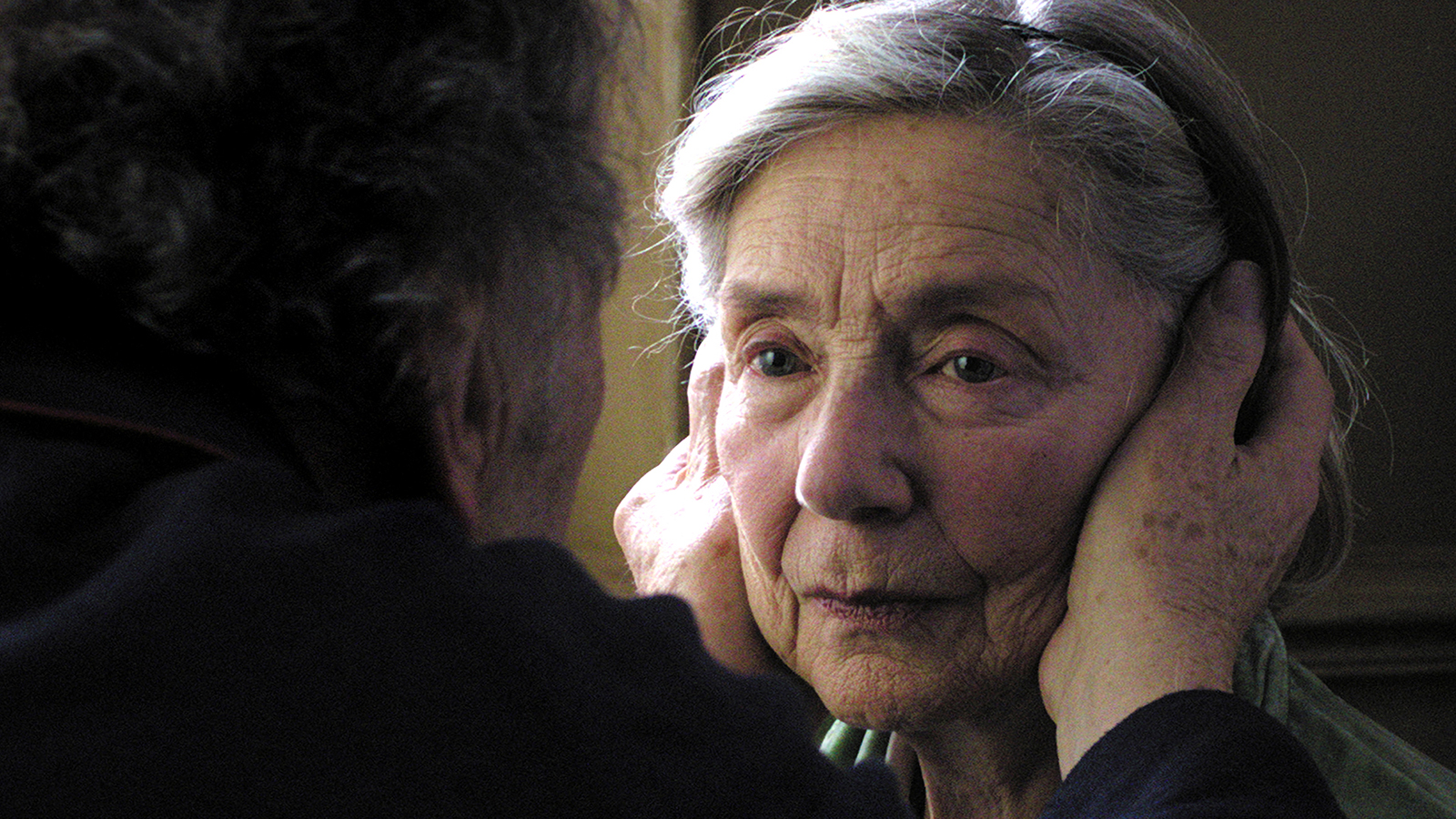 1. Introduction
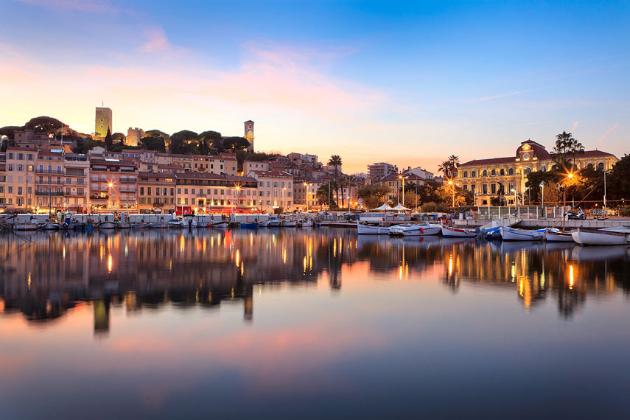 Bienvenue à Cannes
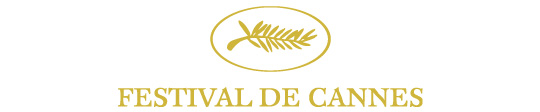 Chaque année, durant la seconde quinzaine de mai, le festival de Cannes remet de différents prix aux gens du monde cinématographique. Des récompenses courantes, comme  Meilleur Film et Meilleur Réalisateur, aux prix décernés par un jury de professionnels, d’artistes et d’intellectuels, comme Prix du Jury, Grand Prix et surtout, Palme d’Or. Des cinéastes, des vedettes et des professionnels de l’industrie cinématographique (producteurs, vendeurs internationaux…) se rendent dans Cannes pour voir les projections sélectionnées et pour participer aux remises de prix. À côté d’eux, des milliers de journalistes qui font un rapport du festival de cinéma le plus médiatisé au monde.
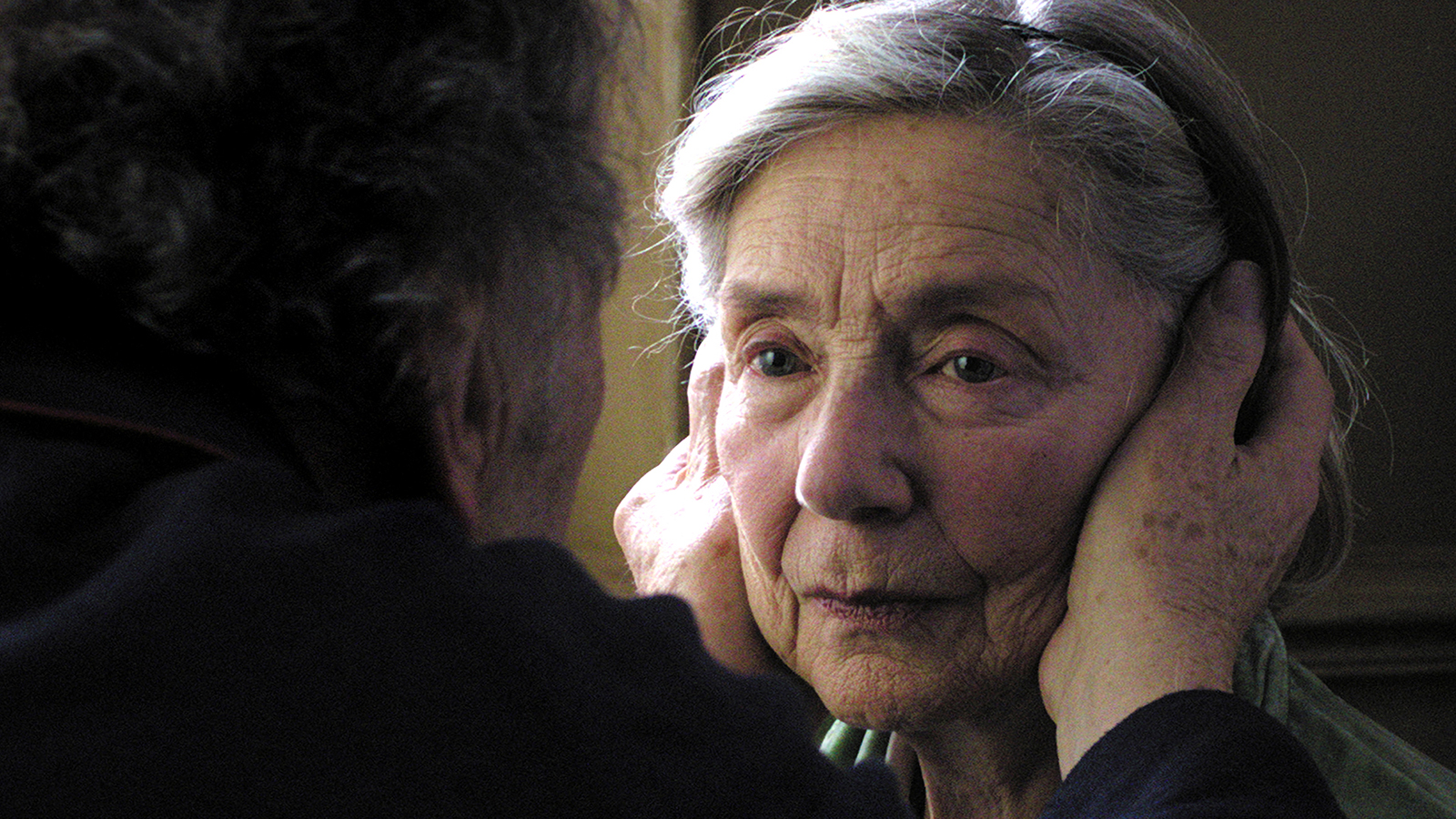 2. La tâche finale
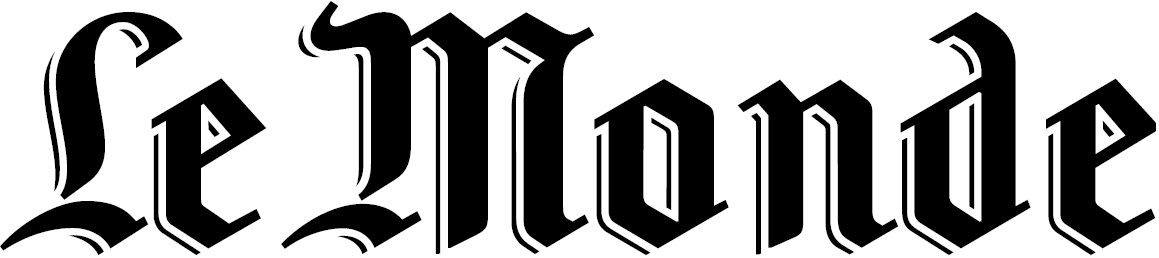 Vous êtes un journaliste du journal de qualité  Le Monde. Cette année, vous avez eu le plaisir d’aller au festival le plus prestigieux du monde: le Festival de Cannes. Là-bas, vous avez vu des projections géniales. Mais le film le plus brillant, et également le gagneur de la Palme d’Or, est « Amour » de Michael Haneke. Comme vous êtes censeur, c’est votre obligation de faire un rapport très spécifique de ce film. Vos lecteurs sont très intéressés à votre évaluation fondée. C’est donc à vous de convaincre le public à voir ou à éviter le film.
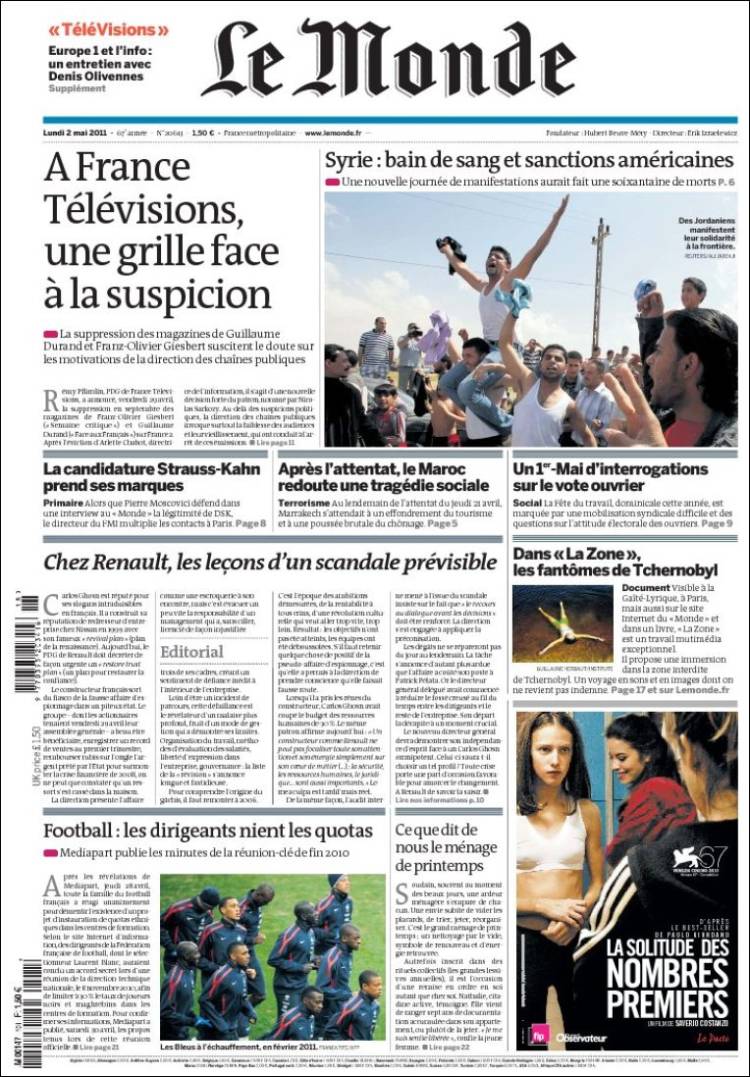 La tâche finale: écrire une critique
« Amour » comme point de départ
 Intégrez tous les éléments d’une  critique dans votre texte: résumé du film,				    votre opinion professionnelle, 				    une argumentation détaillée,				    votre nom à la fin du texte…
 La fiche technique dans un cadre individuel
 Un titre qui attire l’attention
 Une photo captivante qui montre l’essentiel du film
 400 à 500 mots 
 Version imprimée
Avant être capable d’écrire une critique, on doit…
Découvrir l’histoire pas à pas
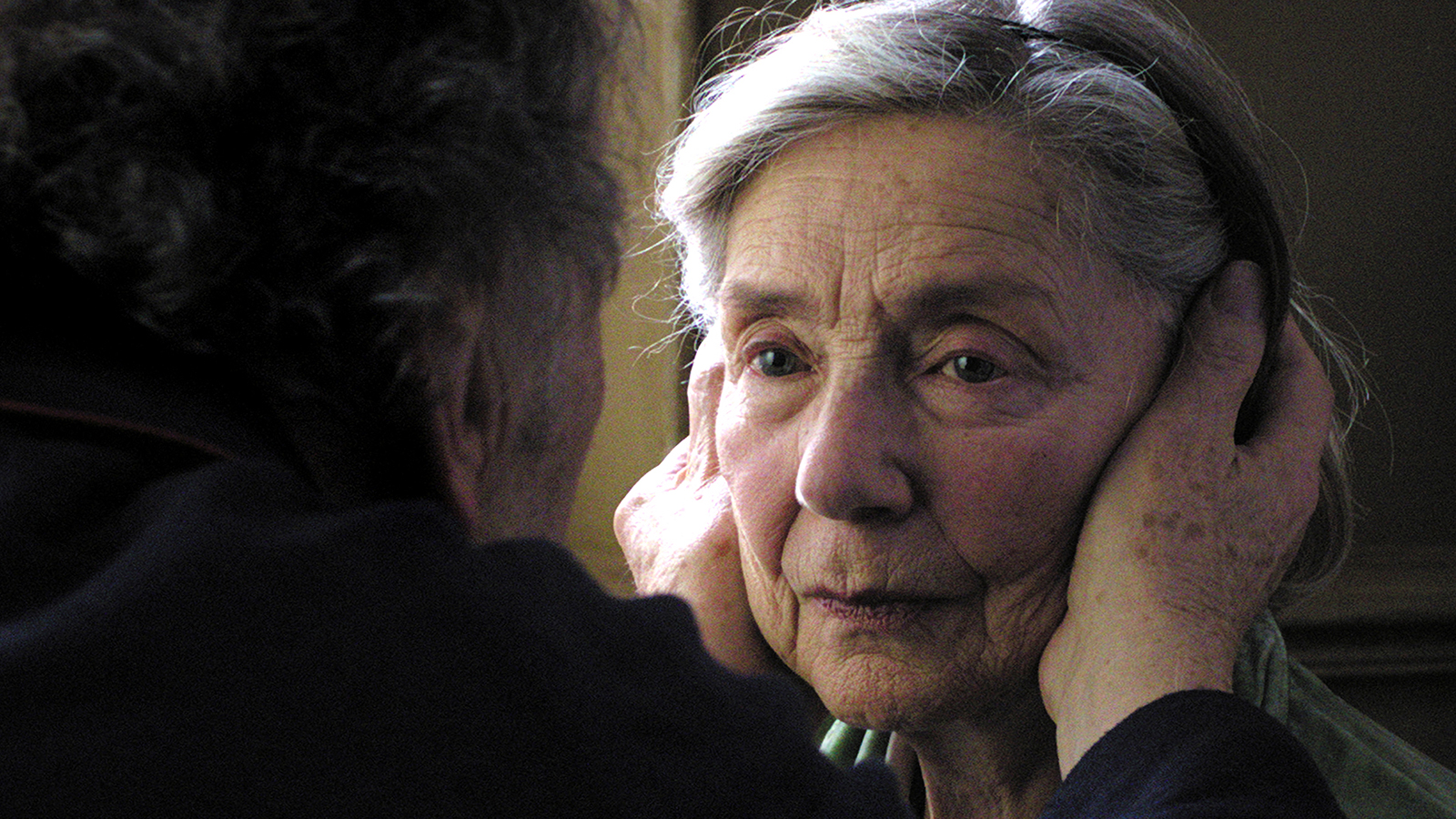 3. Le processus
Étapes
 Faire un résumé (15 min) 
 De différents fragments du film (75 min) 
 Les tâches d’un censeur (20 min)
 Le style journalistique (20 min)
 L’analyse en classe (10 min)
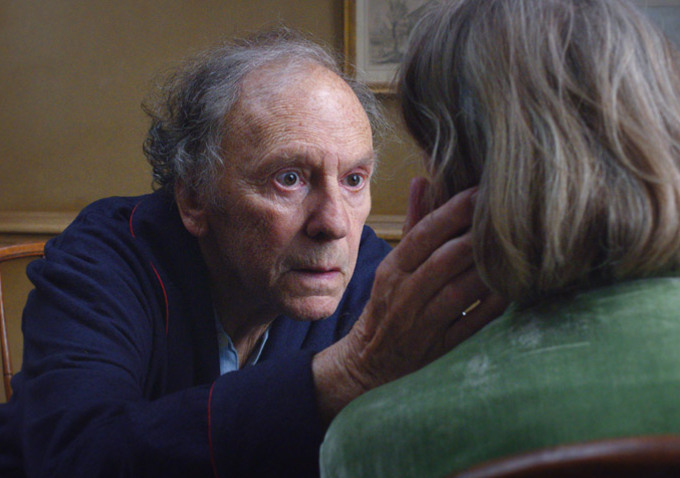 (1) Faire un résumé
Regardez la bande-annonce du film « Amour » et écrivez une première version de votre résumé. 

  écrivez 4 à 5 phrases
  utilisez Microsoft Word
  consultez le site ‘Unité sur le cinéma’
https://www.youtube.com/watch?v=H2INylnfMCU
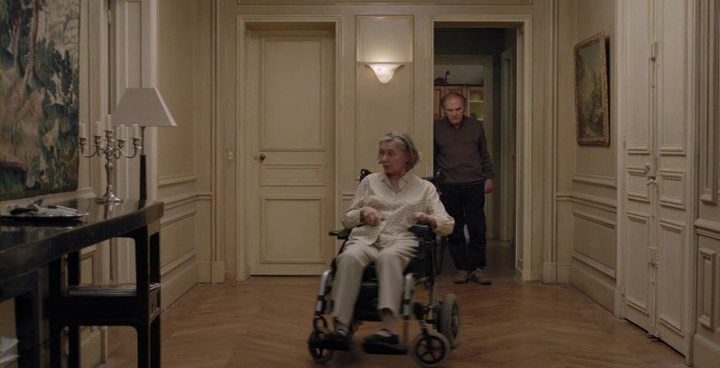 (2) Les différents fragments
Vous allez regarder de différents fragments du film « Amour » que la prof montre en classe. Après chaque fragment, vous faites une petite tâche ou vous répondez à quelques questions. De cette manière, vous apprenez à donner une opinion plus profonde ce qui est une caractéristique cruciale pour un censeur.
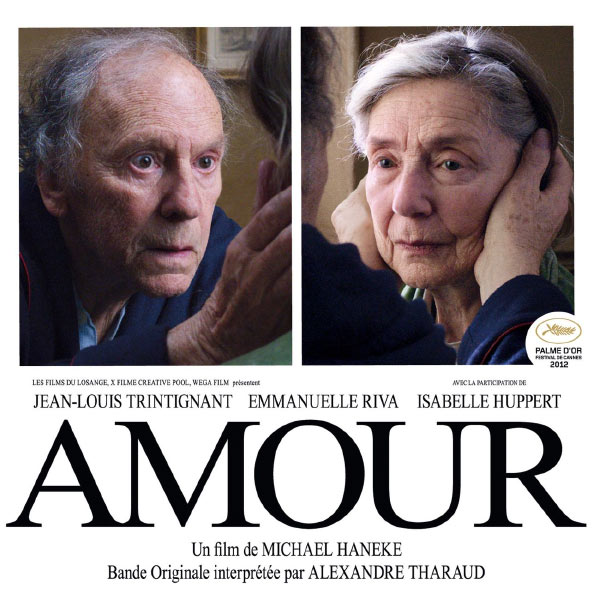 Premier fragment(6.55” – 14.51”)
Regardez une des premièresscènes du film et répondez aux questions suivantes. 
		1.Qu’est – ce qui se passe exactement avec Anne?
		2. Que pensez – vous de la réaction de Georges?
		3. Comment pourriez – vous décrire la relation de 		    ces époux?
	Après quelques minutes, vous discutez les réponses avec les autres de la classe (exercice collectif).
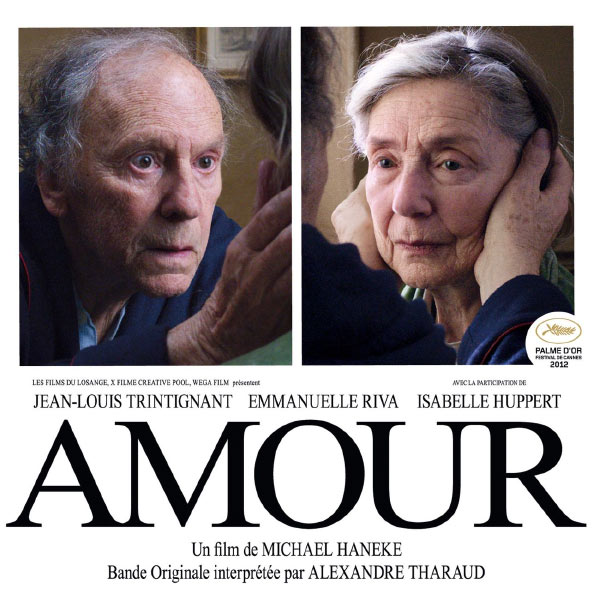 Deuxième fragment(39.44” – 41.22”)
Si vous étiez à la place de Georges, qu’est-ce que tu feriez? Vous comprenez la réaction d’Anne? Discutez ces questions avec votre voisin. Utilisez le conditionnel. 



* Un cercueil = een grafkist 
   Empirer = verergeren
   Infliger = opleggen, laten ondergaan
http://www.bonjourdefrance.com/n2/cdm2.htm 

http://www.francaisfacile.com/exercices/exercice-francais-2/exercice-francais-49330.php
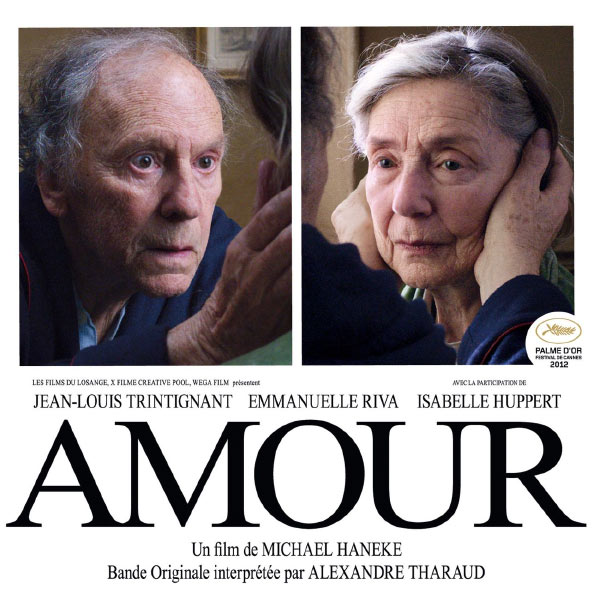 Troisième fragment(1.02.11” – 1.08.17”)
Anne s’affaiblit de plus en plus. Elle a entre autres des problèmes de langage. Quels sont les autres symptômes d’une attaque d’apoplexie? Cherchez – les sur Internet et faites une courte liste.
http://www.vulgaris-medical.com/encyclopedie-medicale/apoplexiehttp://fr.wikipedia.org/wiki/Accident_vasculaire_c%C3%A9r%C3%A9bral
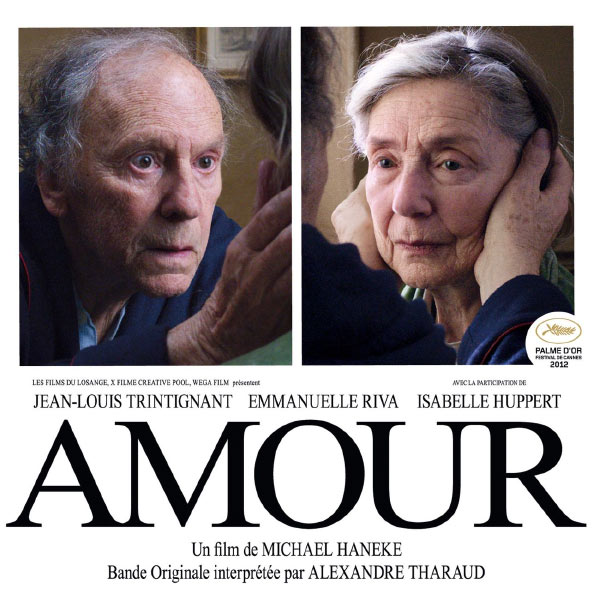 Derniers fragments(1.26.19” – 1.28.18” // 1.39.33” – 1.45.52”)
Discutez les thèses suivantes avec votre voisin.
Fragment 1
	1. La réaction de Georges est incompréhensible.
	2. Le comportement d’ Anne est normal.
	3. Anne n’a plus envie de vivre avec Georges. 

Fragment 2
	1. La réaction de Georges est un acte d’amour.
	2. Georges n’avait plus envie de soigner son épouse.
	3. Anne aurait fait la même chose pour Georges.
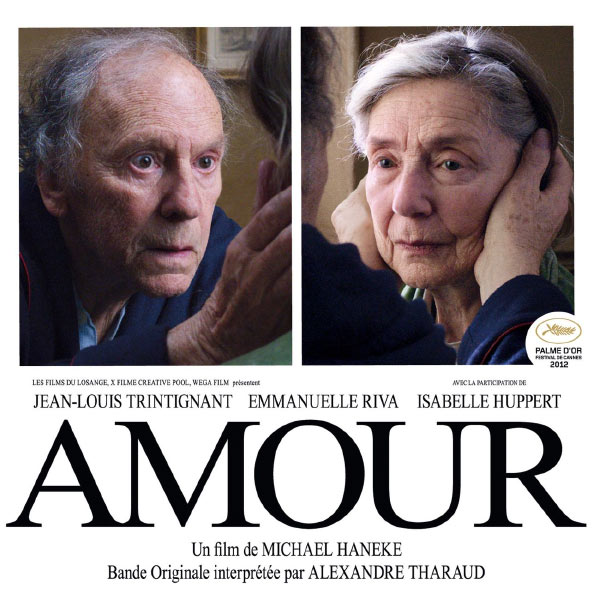 Une analyse en classe de tous les fragments
Que pensez – vous du contenu du film?Ennuyeux, monotone, beau, fantastique, intéressant… 
Que pensez – vous de la structure du film? Une bonne/mauvaise structure, beaucoup/moins de variation, des scènes trop longues/courtes, une structure chronologique… 
Que pensez – vous de l’aspect esthétique?La musique, la position du caméra, le décor…
Que pensez – vous des acteurs?Leur crédibilité, leur sympathie…
Trouvez – vous que la bande-annonce d’ « Amour » raconte suffisamment l’histoire?
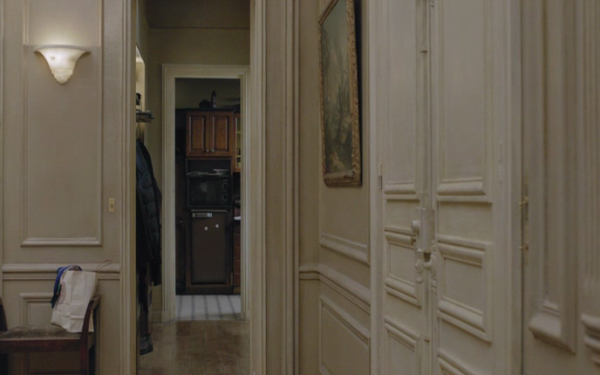 (3) Les tâches d’un censeur
Vous avez déjà écrit un petit résumé et fait une analyse approfondie, mais comme journaliste vous devez aller plus loin. Vous devez chercher des informations supplémentaires (sur le film, le réalisateur, le thème…) que vous pouvez intégrer dans le texte et utiliser pour la fiche technique. De cette manière, votre crédibilité comme censeur croît chaque fois. 

	Tâche
 Cherchez des informations supplémentaires sur Internet. * **
 Faites un petit collage/schéma de ces informations.
 Choisissez une photo captivante qui forme le centre de votre  schéma.
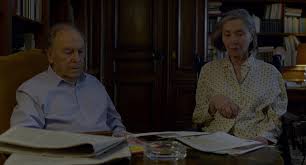 (4) Le style journalistique
Comme vous êtes censeur du journal Le Monde, il est vraiment important que vous possédiez le style d’écrire journalistique et que vous connaissiez les différents aspects d’une critique. 

	Tâche
 Étudiez le site web de votre lieu de travail, Le Monde. De  cette manière, vous avez une idée de son image.
 Analysez quelques critiques. Comment les textes sont-ils   construits? *  **
 Réfléchissez à votre propre critique et faites un petit schéma. Quelle sera la structure de votre rapport? *
La tâche finale
(50 min)
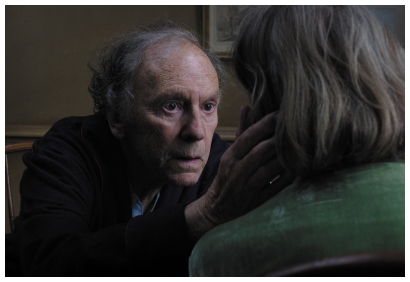 Maintenant, c’est à vous. Vous avez fait tout le travail préliminaire (un petit résumé, l’analyse du film, la collection d’information supplémentaire, une photo captivante…) - et vous avez parcouru quelques critiques qui vous donnaient une image plus claire du journal Le Monde. De cette manière, vous avez découvert le style journalistique de votre lieu de travail et de ses critiques du film. Vous connaissez tous les éléments d’une bonne critique. Utilisez – les  pour votre propre critique du film « Amour ». Incorporez toute information des étapes précédentes et tenez compte des directives de la tâche finale.
Bonne chance
Bonne chance
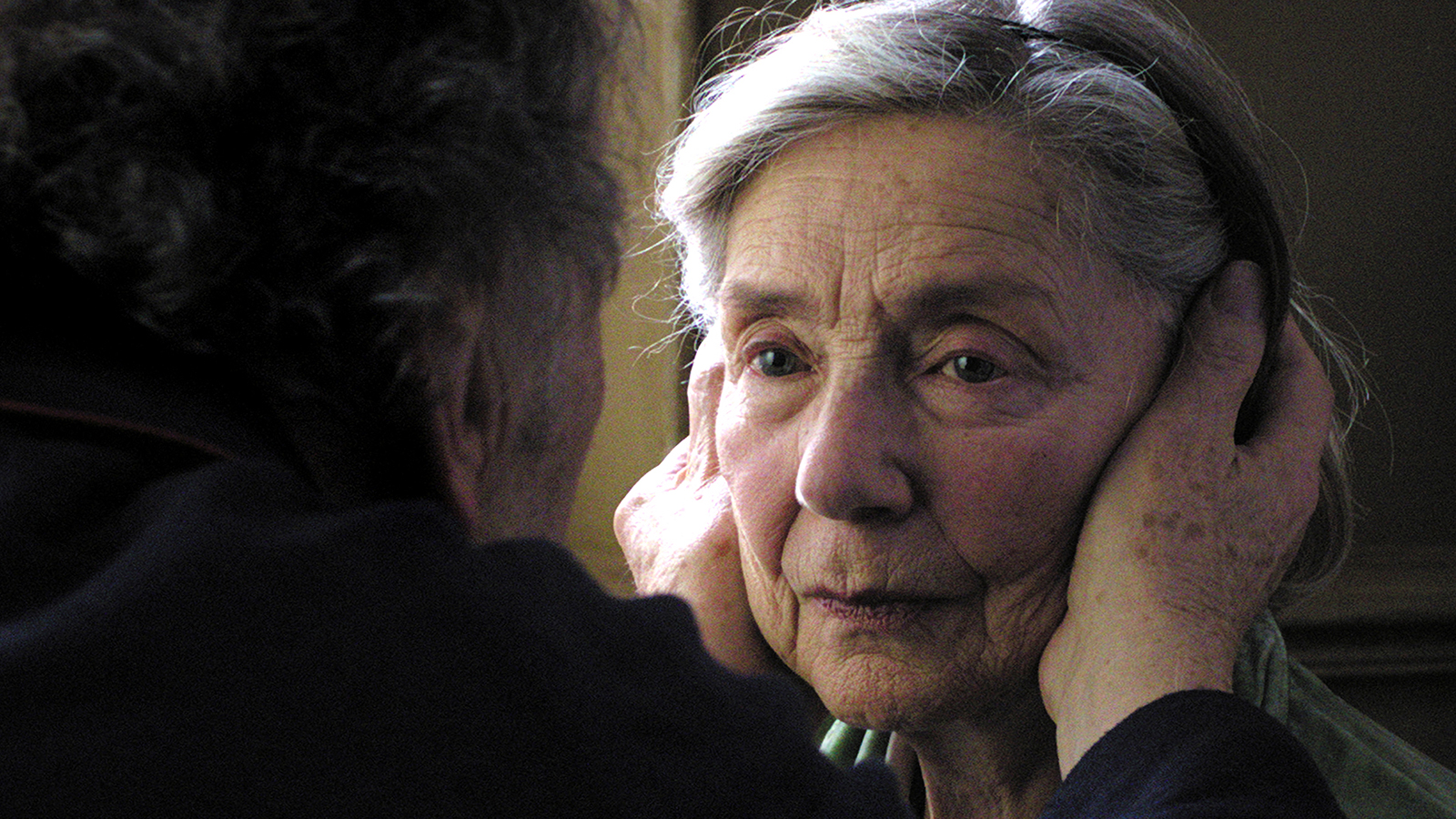 4. Les ressources
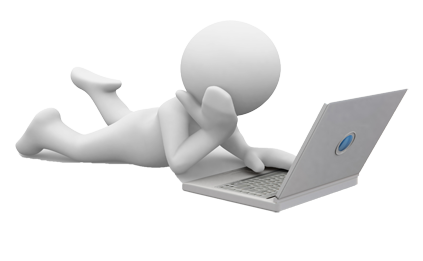 Les ressources
Faire un résuméhttps://www.youtube.com/watch?v=H2INylnfMCUhttps://www.k12.gov.sk.ca/docs/francais/frlang/secondaire/progab20/frint7.html

(2) Les différents fragmentshttp://www.bonjourdefrance.com/n2/cdm2.htmhttp://www.francaisfacile.com/exercices/exercice-francais-2/exercice-francais-49330.phphttp://www.vulgaris-medical.com/encyclopedie-medicale/apoplexiehttp://fr.wikipedia.org/wiki/Accident_vasculaire_c%C3%A9r%C3%A9bral
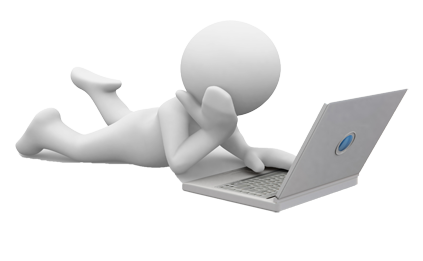 (3) Les tâches d’un censeurhttp://fr.wikipedia.org/wiki/Amour_(film,_2012)http://www.allocine.fr/personne/fichepersonne-14537/biographie/

(4) Le style journalistiquehttp://www.lemonde.fr/cinema/https://www.k12.gov.sk.ca/docs/francais/frlang/secondaire/progab20/frint7.htmlhttp://bv.alloprof.qc.ca/f1116.aspx
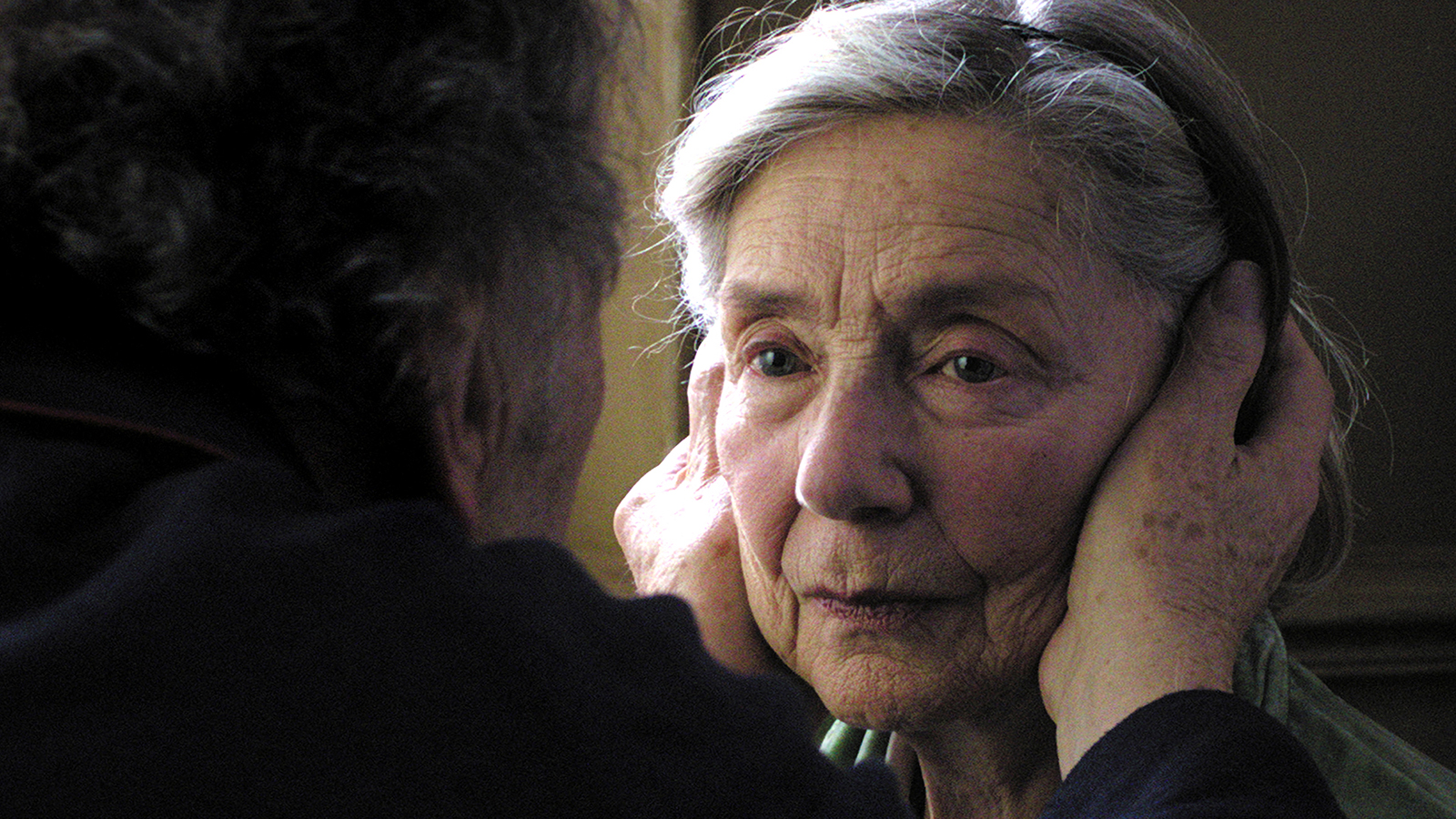 5. La conclusion
Conclusion
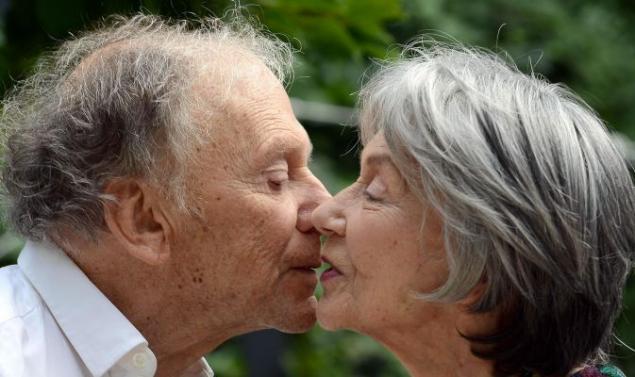 À la fin de cette Webquest…,
vous savez écrire un résumé.
vous savez raconter de façon détaillée l’histoire du film « Amour ». 
vous êtes capables de faire une analyse approfondie du film.
vous  êtes capables de chercher des informations supplémentaires (du film, du réalisateur…).
vous savez rédiger une fiche technique.
vous savez déterminer les différents éléments d’une critique.
vous êtes capables d’intégrer ces éléments dans votre propre critique du film « Amour ».
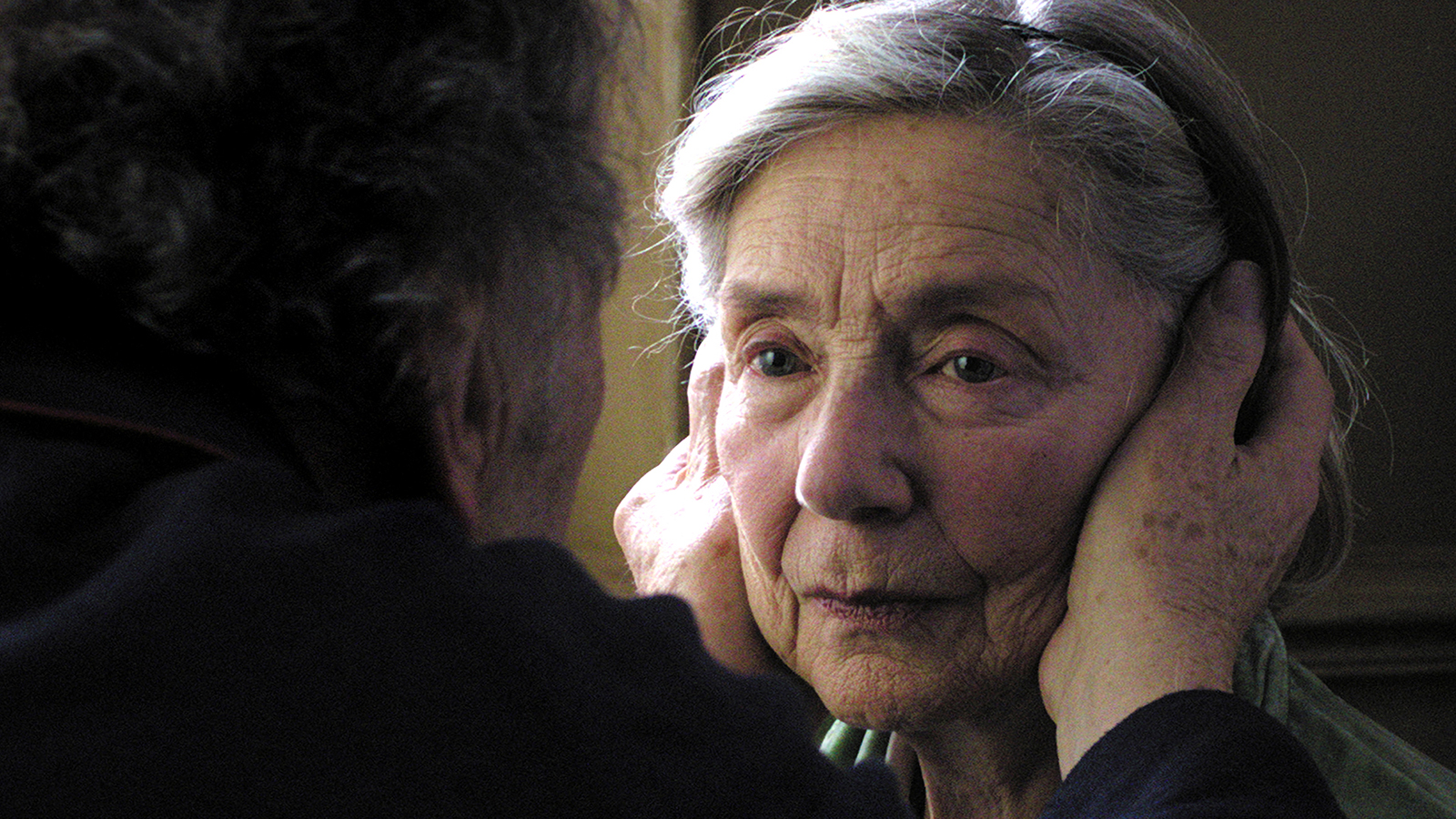 6. L’ évaluation
Évaluation
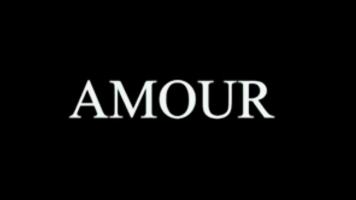 La fin